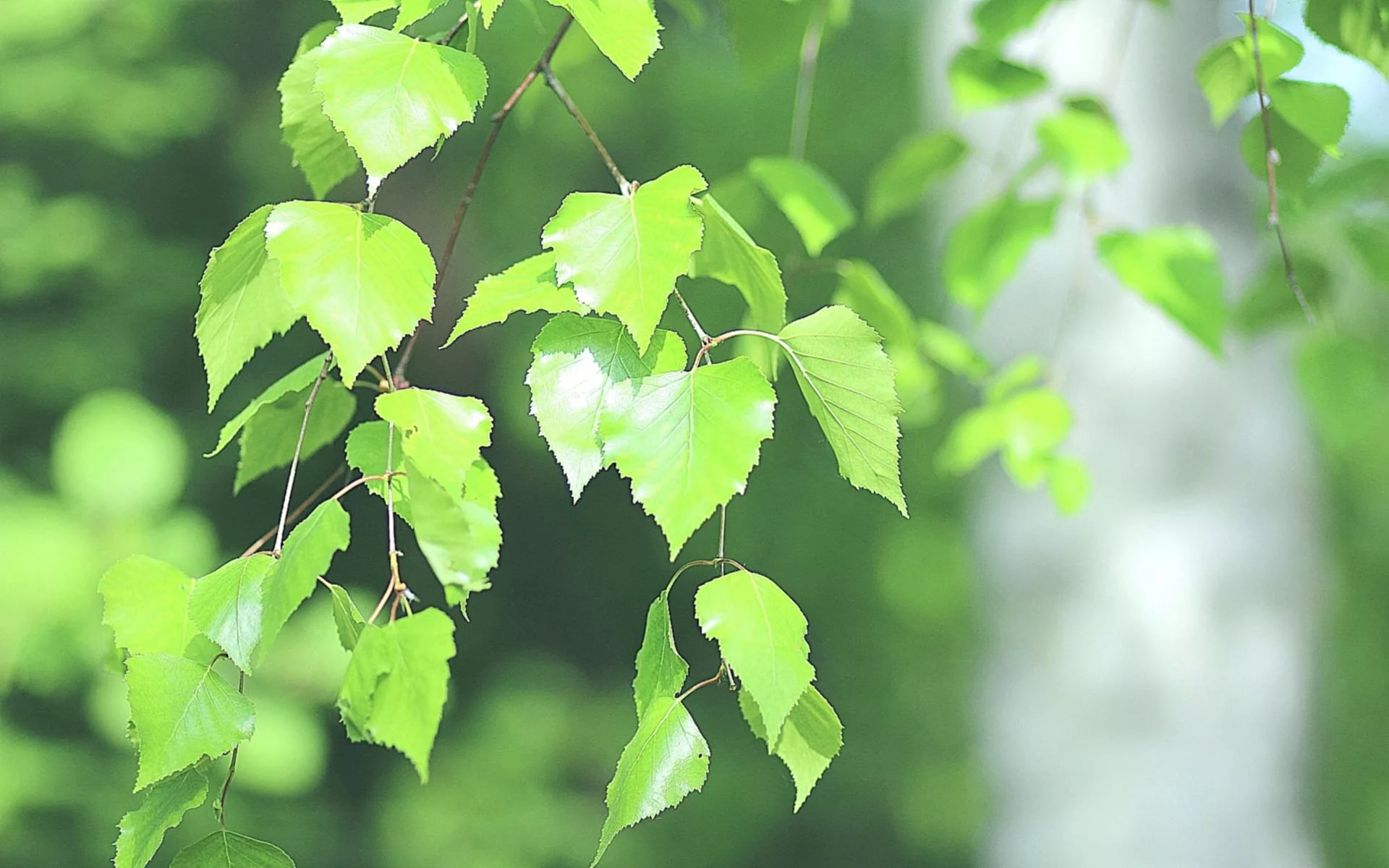 «Край мой северный»
Что мы Родиной зовем?Дом, где мы с тобой растем,И березки у дороги,По которой мы идем!Что мы родиной зовем?Солнце в небе голубомИ душистый, золотистыйХлеб за праздничным столом!Что мы родиной зовем?Край, где мы с тобой живем!В. Степанов
Архангельская область
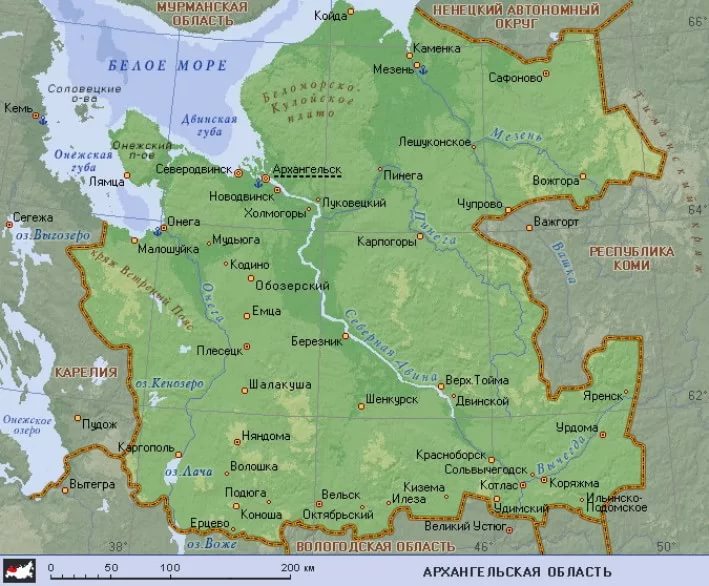 Природа северного края
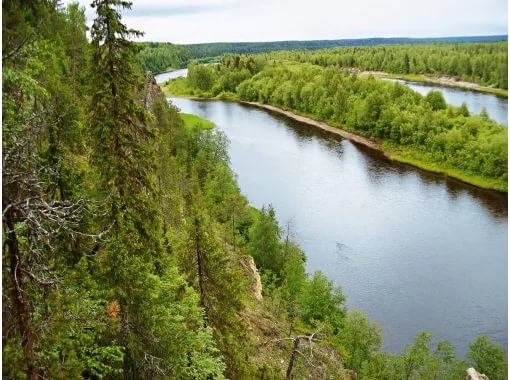 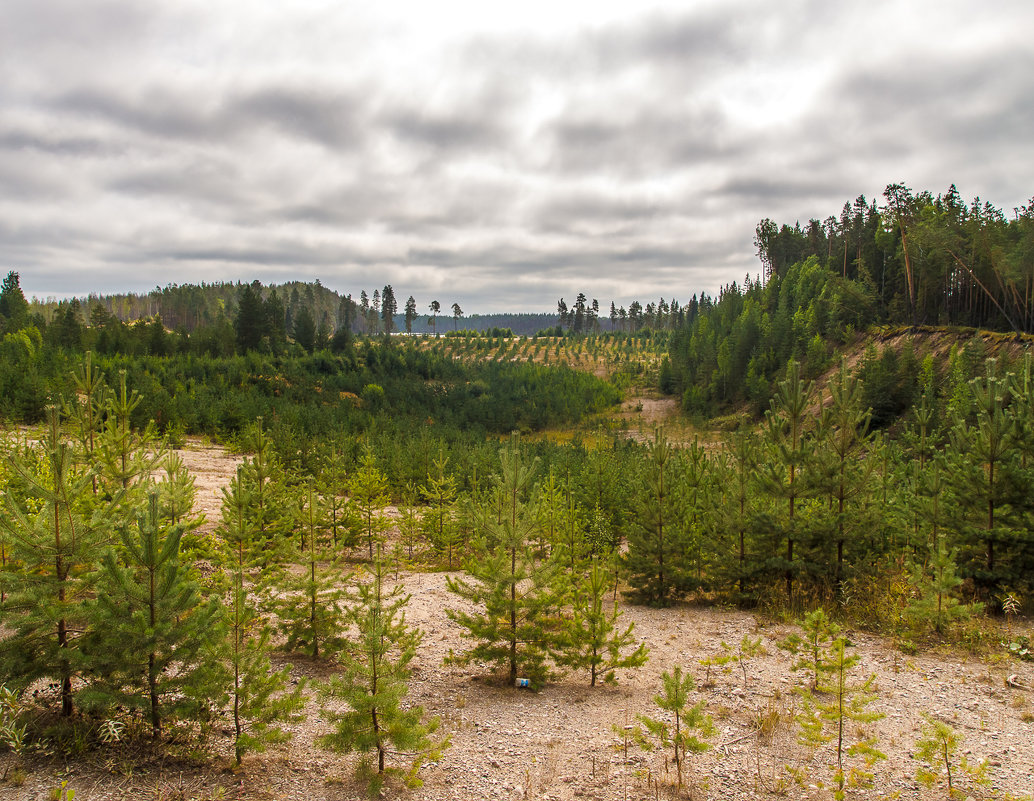 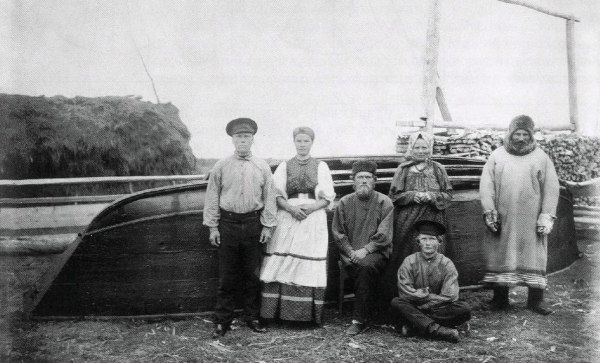 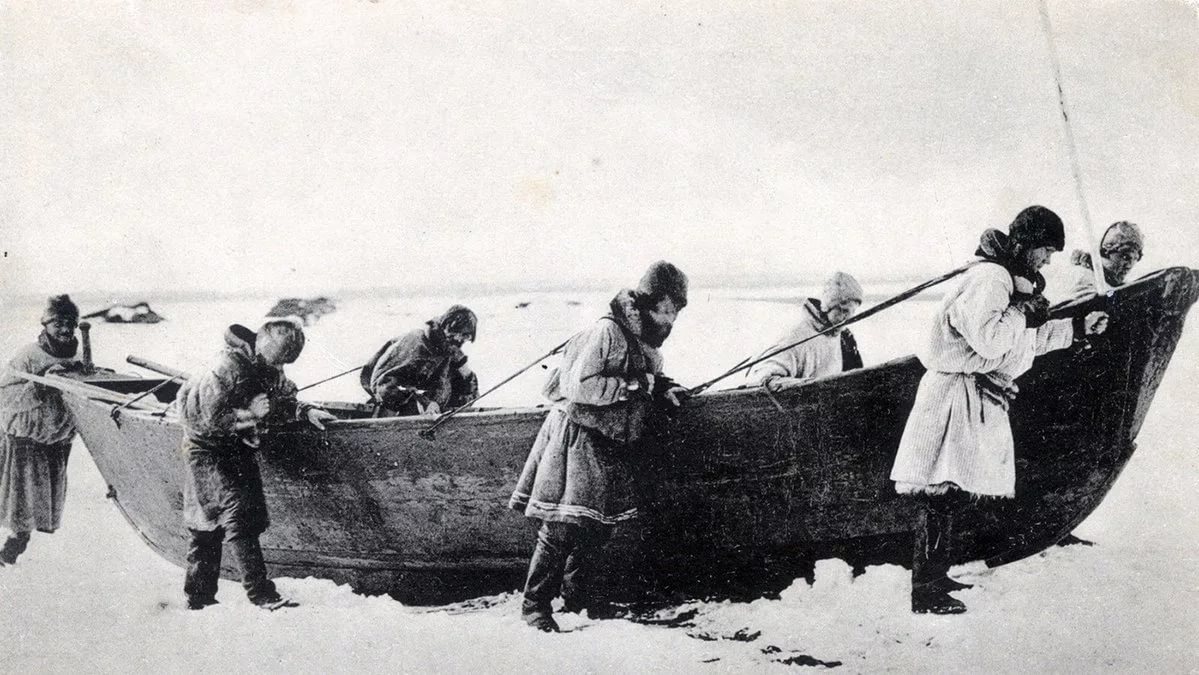 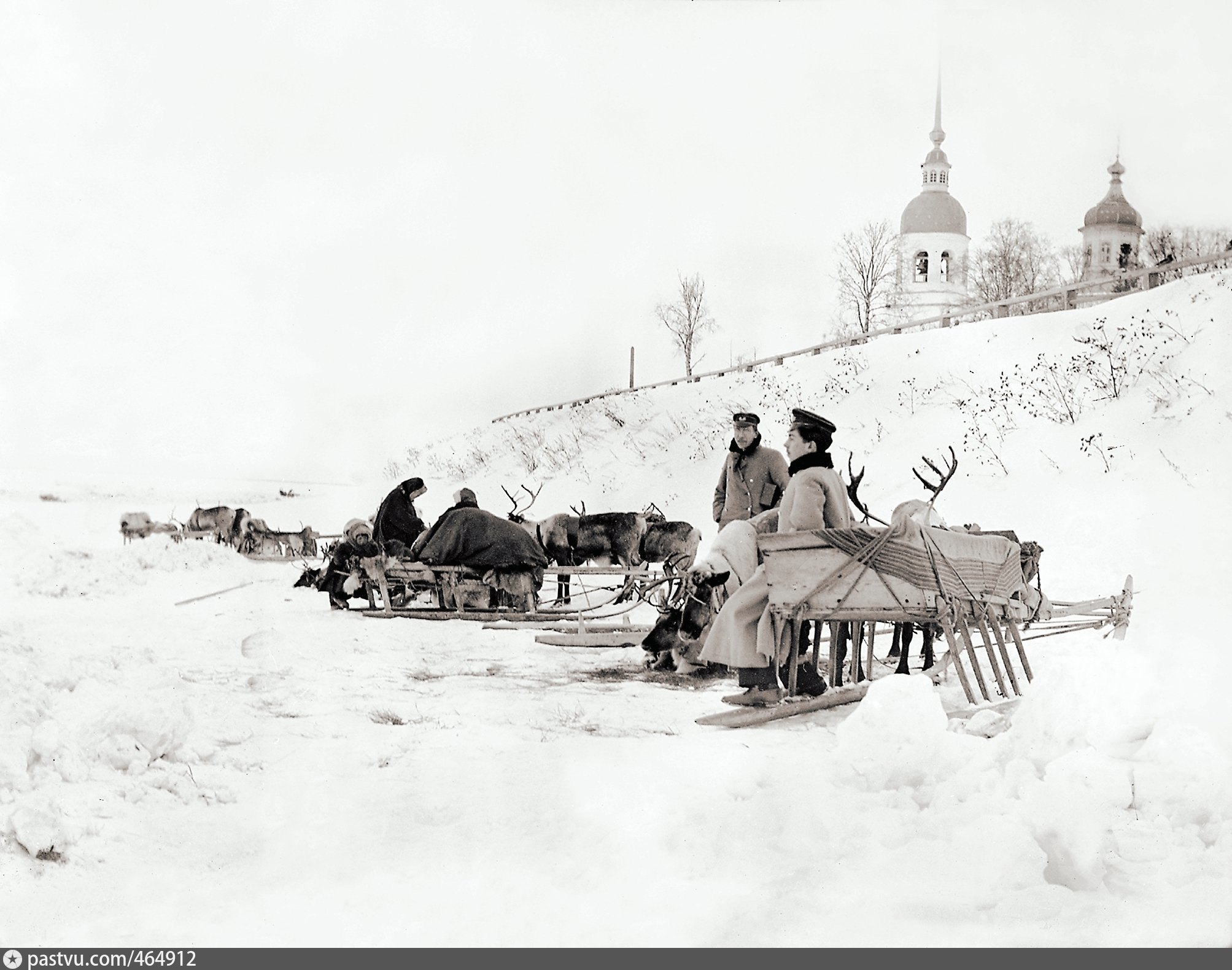 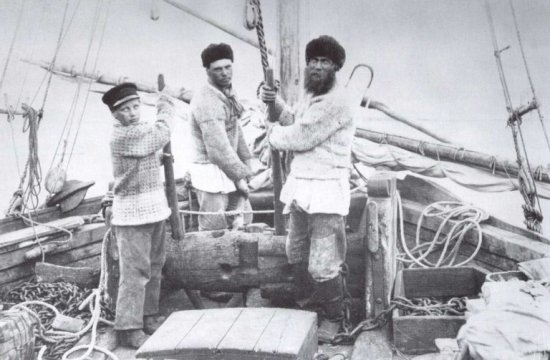 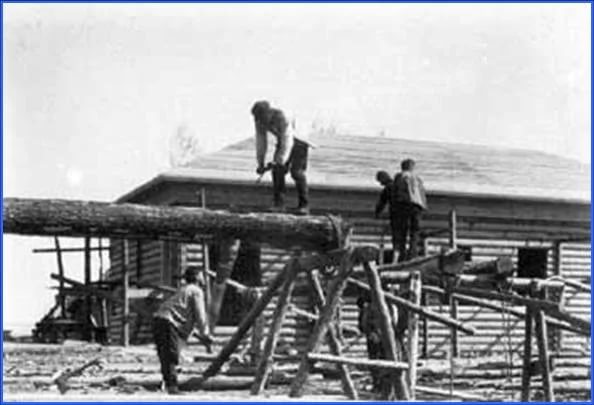 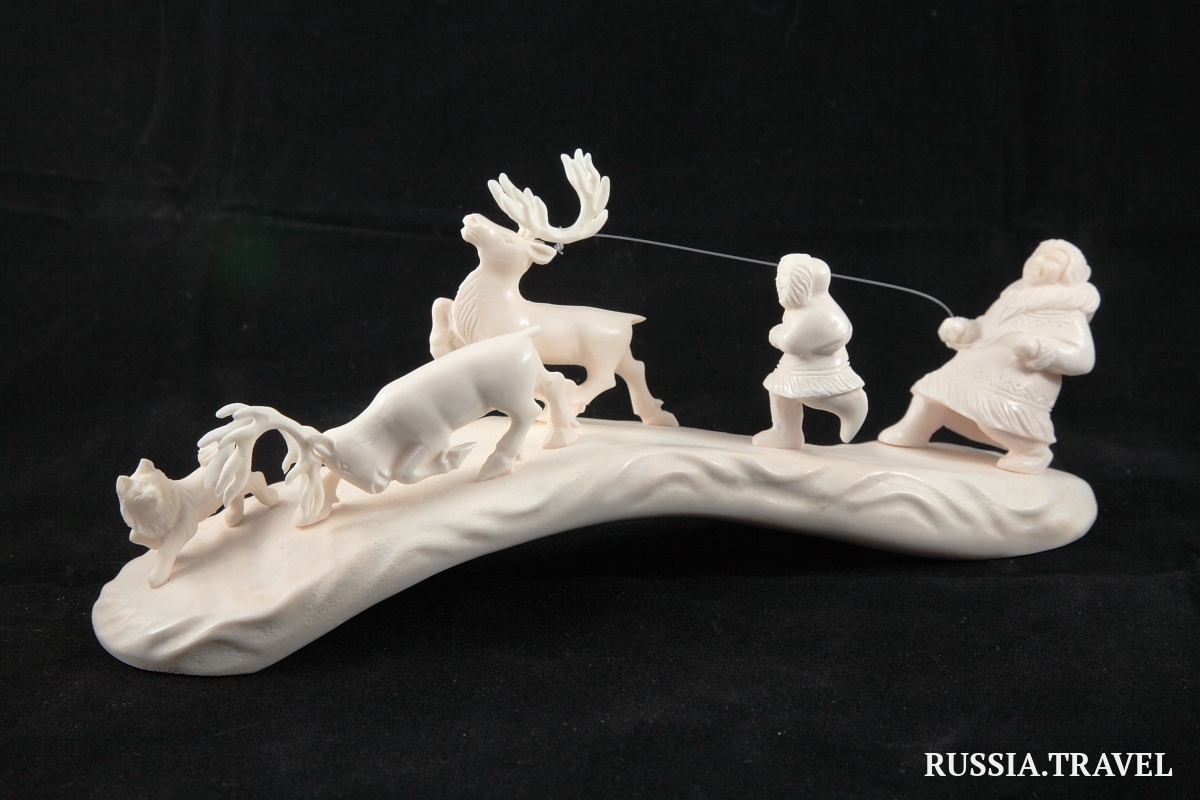 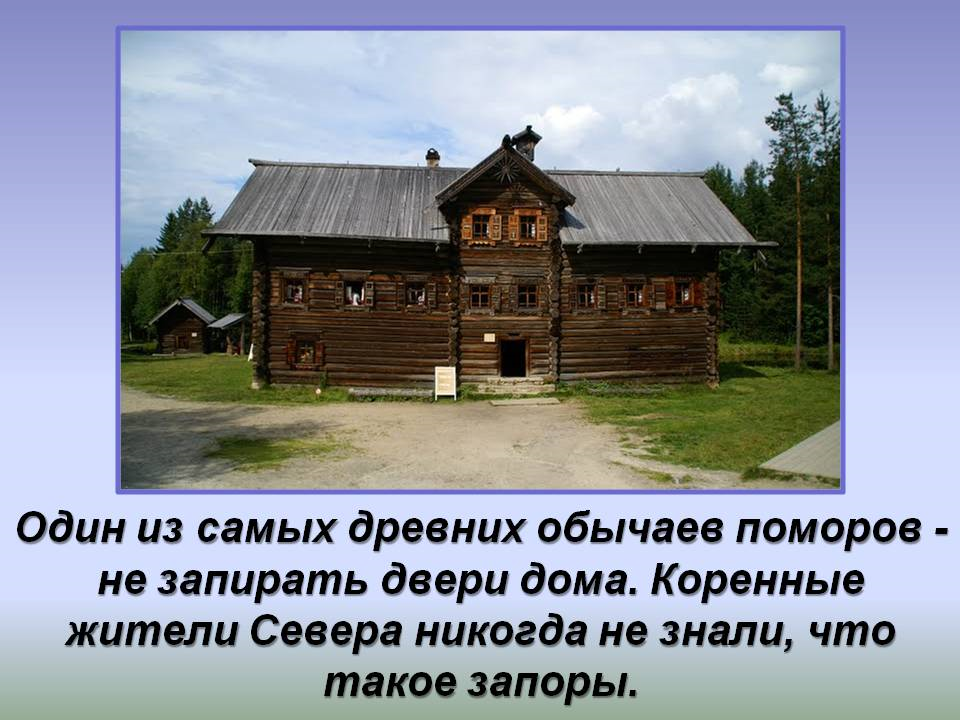 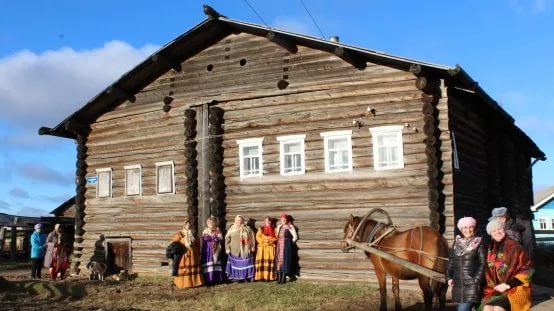 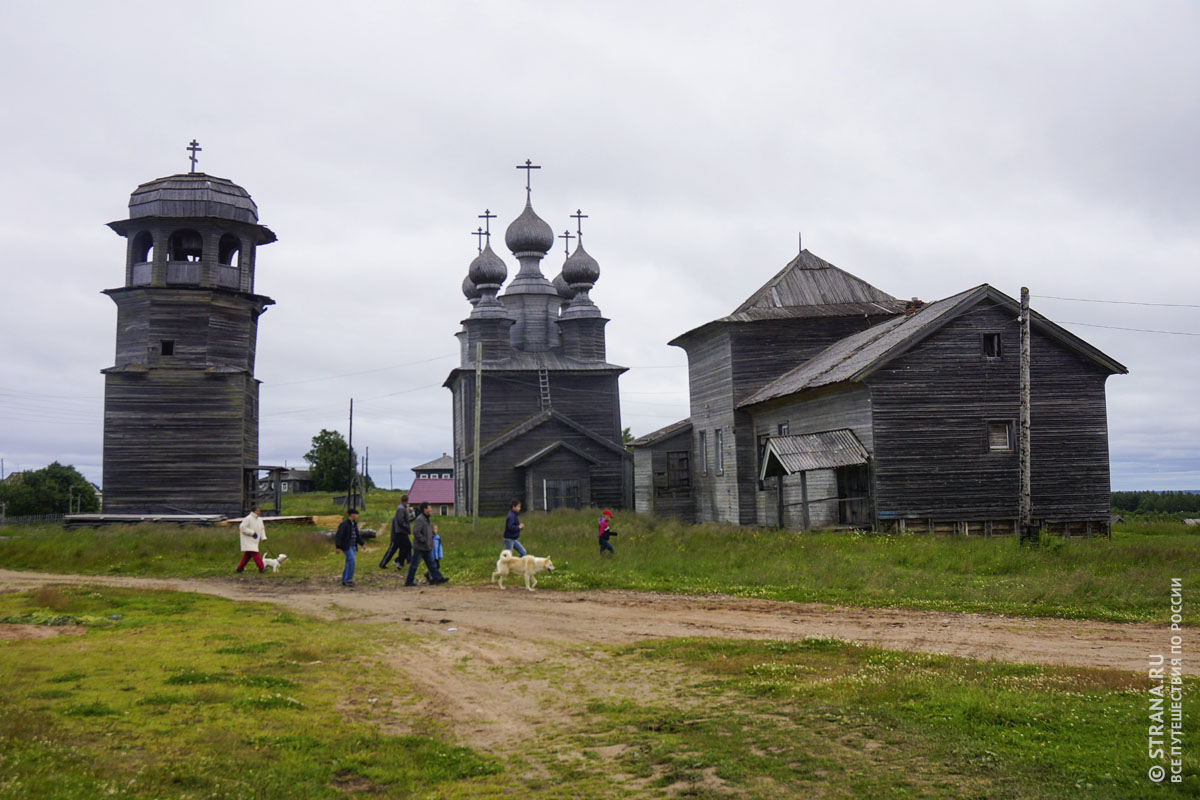